2023年01月22日
主日崇拜

教会聚会
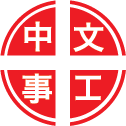 中文崇拜：每周日上午  9:30 , Baskin Chapel
中文主日學：每周日上午 11:00 , 教室2140B
  生命團契：每周五晚上  6:30 , 教室2103
请大家安静，预备心
你坐著為王
You sit on the Throne
不再是我
No Longer Me
1 Peter 彼得前書
1:3-5
1 Peter 彼得前書
1:13-16
3 愿颂赞归与我们主耶稣基督的父神，他曾照自己的大怜悯，借耶稣基督从死里复活重生了我们，叫我们有活泼的盼望，
4 可以得着不能朽坏，不能玷污，不能衰残，为你们存留在天上的基业。

3 Praise be to the God and Father of our Lord Jesus Christ! In his great mercy he has given us new birth into a living hope through the resurrection of Jesus Christ from the dead,
4 and into an inheritance that can never perish, spoil or fade--kept in heaven for you,
5 你们这因信蒙神能力保守的人，必能得着所预备，到末世要显现的救恩。

5 who through faith are shielded by God's power until the coming of the salvation that is ready to be revealed in the last time.
13 所以要约束你们的心（原文作束上你们心中的腰），谨慎自守，专心盼望耶稣基督显现的时候所带来给你们的恩。
14 你们既作顺命的儿女，就不要效法从前蒙昧无知的时候，那放纵私欲的样子。

13 Therefore, prepare your minds for action; be self-controlled; set your hope fully on the grace to be given you when Jesus Christ is revealed.
14 As obedient children, do not conform to the evil desires you had when you lived in ignorance.
15 那召你们的既是圣洁，你们在一切所行的事上也要圣洁。
16 因为经上记着说，你们要圣洁，因为我是圣洁的。

15 But just as he who called you is holy, so be holy in all you do;
16 for it is written: "Be holy, because I am holy."
祈禱
Prayer
耶和華祝福滿滿
Jehovah's Blessings Abound
奉獻祈禱
Offertory Prayer
Romans 羅馬書
12:1-2
1 所以弟兄们，我以神的慈悲劝你们，将身体献上，当作活祭，是圣洁的，是神所喜悦的。你们如此事奉，乃是理所当然的。
2 不要效法这个世界。只要心意更新而变化，叫你们察验何为神的善良，纯全可喜悦的旨意。

1 Therefore, I urge you, brothers, in view of God's mercy, to offer your bodies as living sacrifices, holy and pleasing to God--this is your spiritual act of worship.
2 Do not conform any longer to the pattern of this world, but be transformed by the renewing of your mind. Then you will be able to test and approve what God's will is--his good, pleasing and perfect will.
今日證道

更新的生命

Renewal Life

王牧师
默 祷
Prayerful Meditation
報 告
Announcements
BBC 中文事工通知
歡迎新朋友
Welcome New Friends
祝 福
Benediction
彼此問安
Greeting of Peace